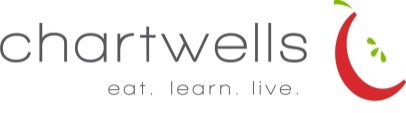 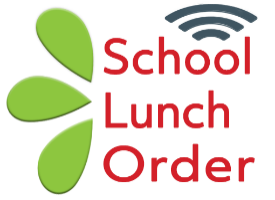 Elementary/Middle 
Menu  2021-2022
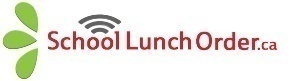